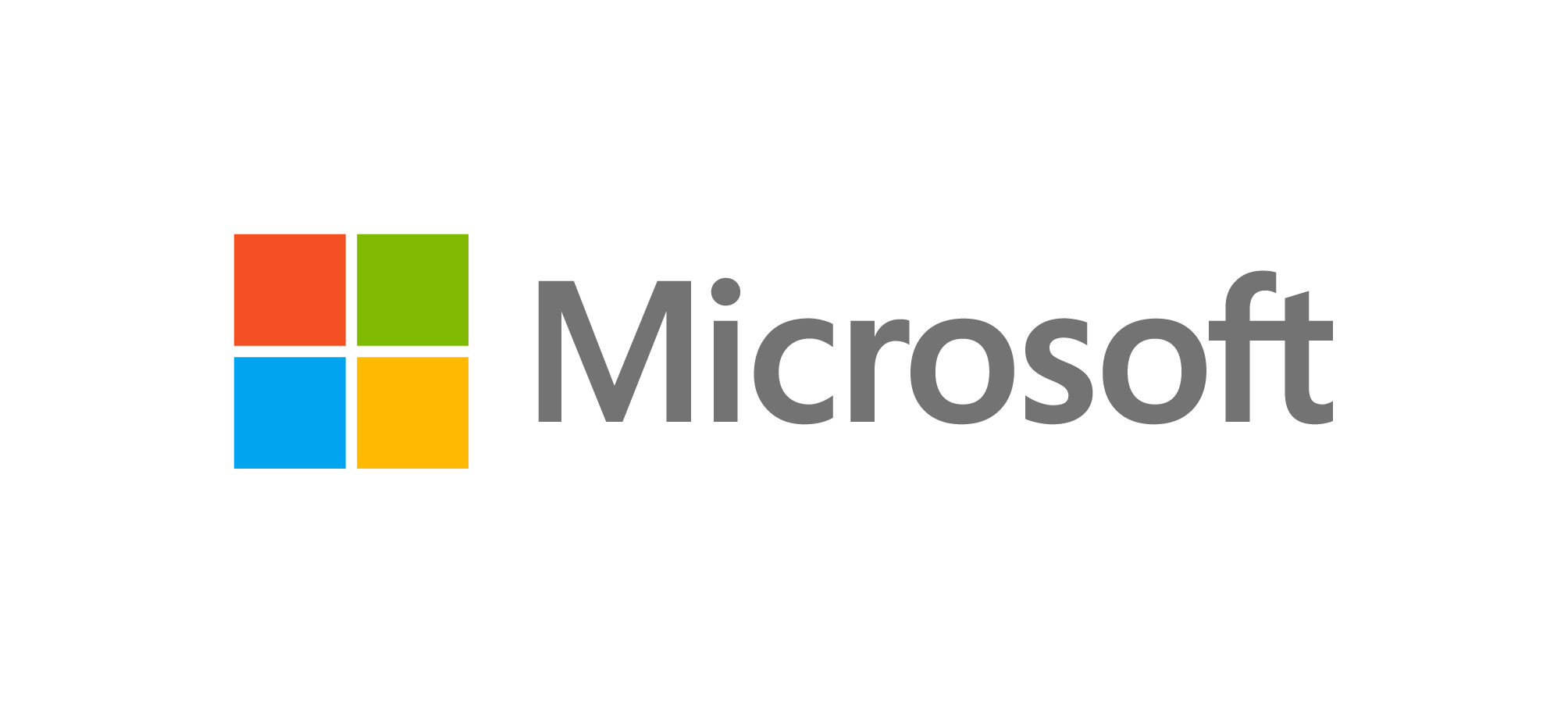 Madurez de la cadena de suministroAprovechamiento de la eficacia de los datos y la IA
El sector tardó 30 años en pasar de la identificación reactiva (nivel 1) a la administración por excepciones (nivel 3). Como los ciclos de actualización de la tecnología se están reduciendo rápidamente, Frost & Sullivan estima que la inversión continua en la IA y el aprendizaje automático estimularán al sector para alcanzar el nivel 6 en los próximos siete años.
Modelo de madurez de la cadena de suministro
La mayor parte del sector se encuentra aquí
1
Identificaciónreactiva
2
Identificación manual de expectativas
3
Administración por excepciones
4
Excepciones de identidad analítica a gran escala
5
Análisis preventivos
6
Análisis que impulsan la optimización del propio bucle
Encuesta sobre la inversión en las principales tecnologías digitales durante los próximos 3 años
Próximos
3
años
El 41 % de los encuestados piensan invertir en soluciones de IA/AA
6 %
12 %
41 %
Análisis
Edge
AR/VR
Gemelo digital
Nube
12 %
N = 75 clientes en segmentos de mercado verticales de procesos e híbridos. La encuesta se realizó en el 2019.
Fuente: The Future of Supply Chain: Trusted, Sustainable, Intelligent
29 %